Projeto de uma instalação de bombeamento básica
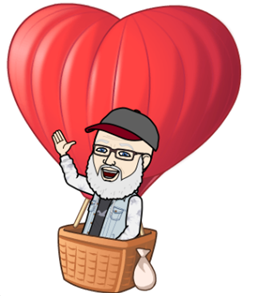 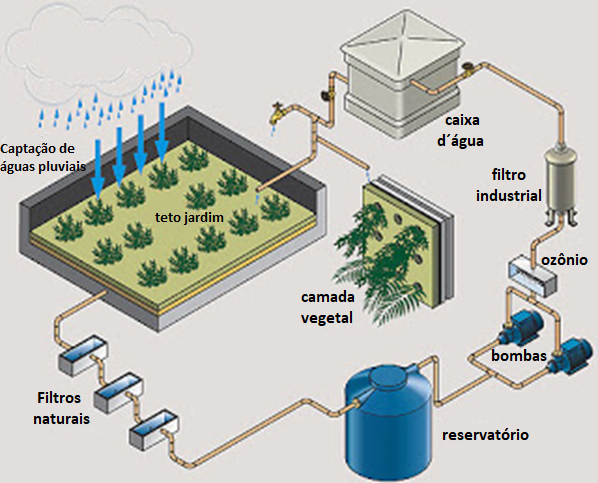 Ao longo desse curso:
além da consciência ecológica, desenvolva sua criatividade
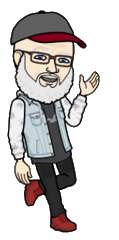 e melhore sua inteligência!
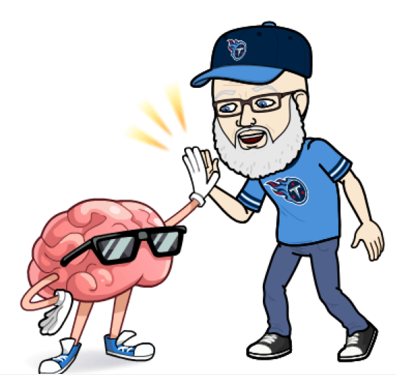 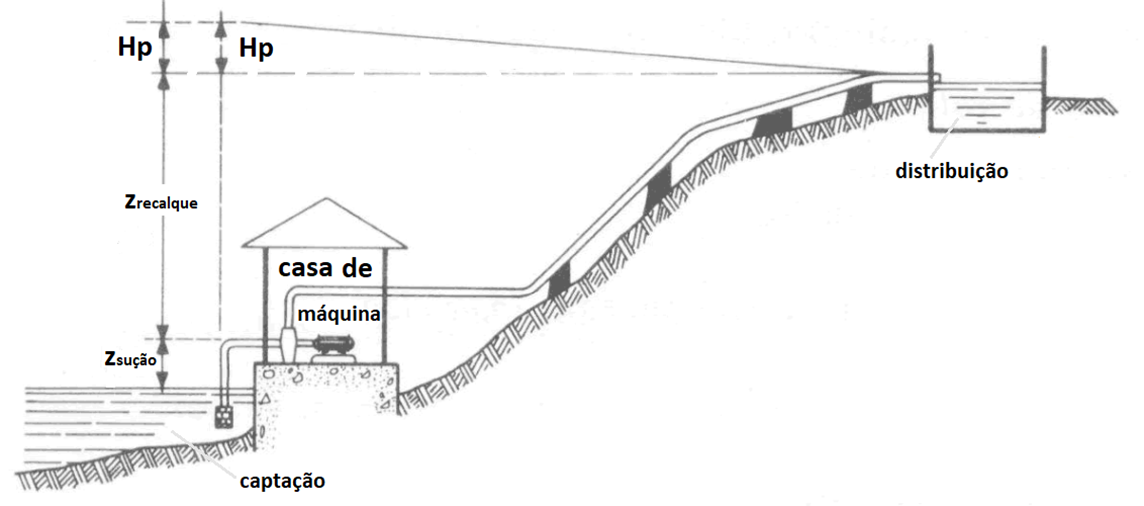 Estudando as etapas desses projetos de bombeamento!
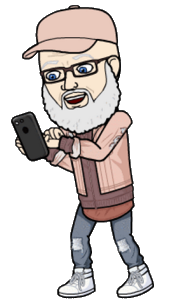 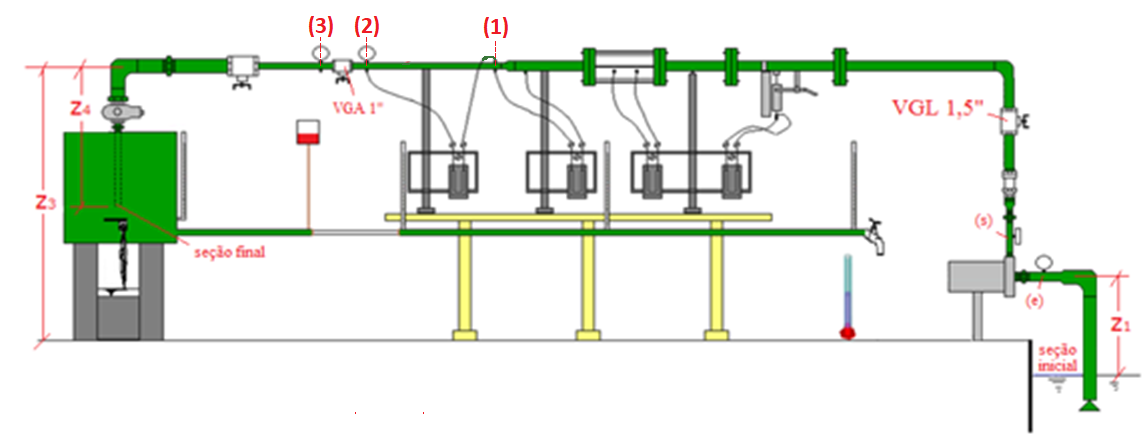 O professor Pier sempre afirmou: “as mais recentes descobertas das neurociências mostram que a inteligência pode ser aprendida, e que esse fato não se dá durante as aulas, mas no momento de estudo individual extraescola!
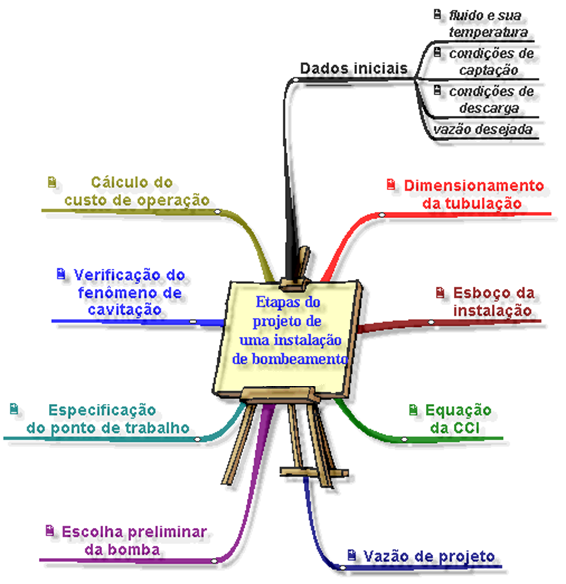 aplicação
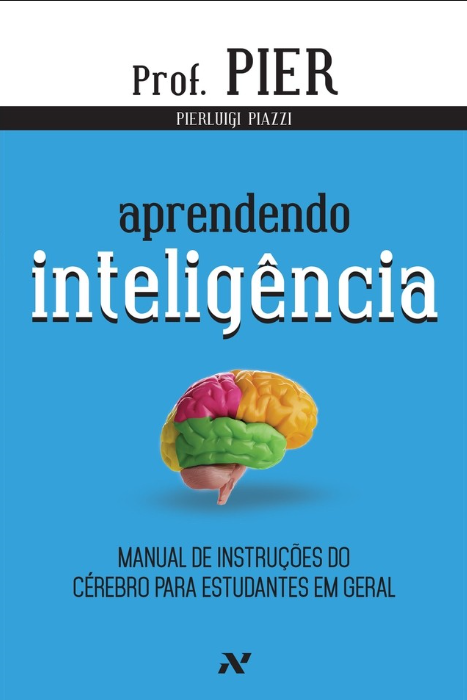 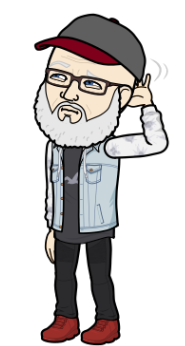 Ao ter escolhido esse curso, terá a oportunidade de ampliar a inteligência!
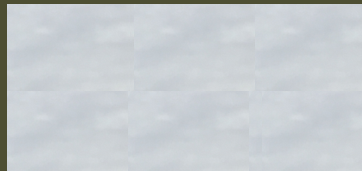 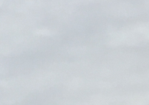 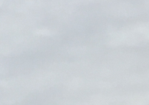 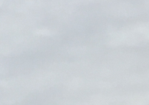 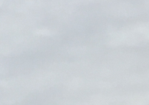 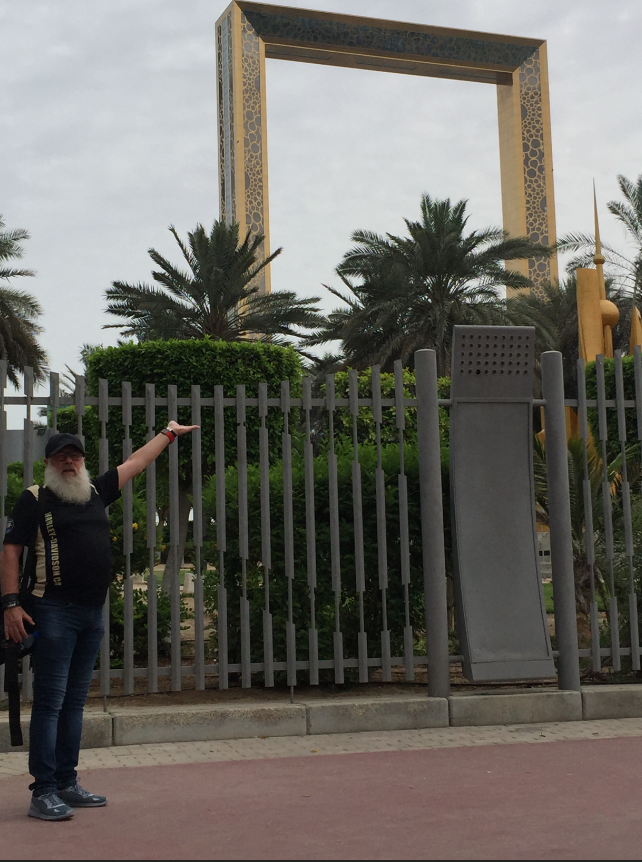 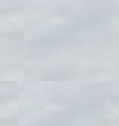 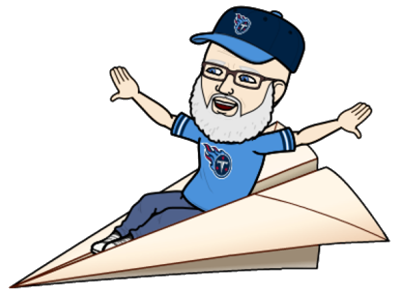 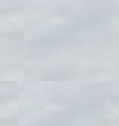 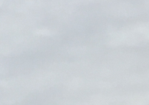 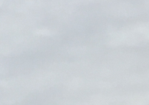 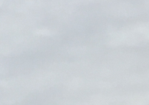 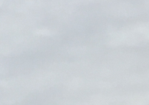 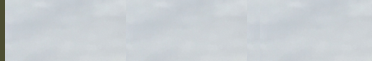 Já que irá desenvolver sua competência de ser autodidata!
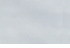 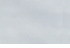 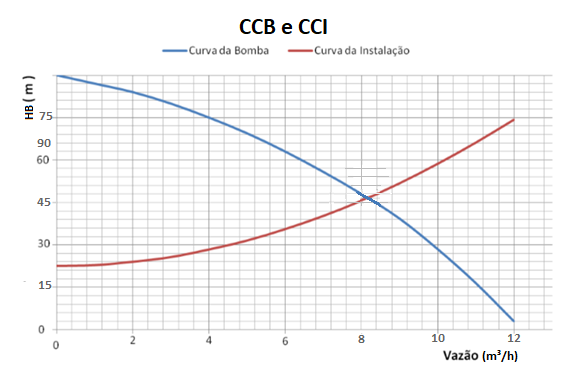 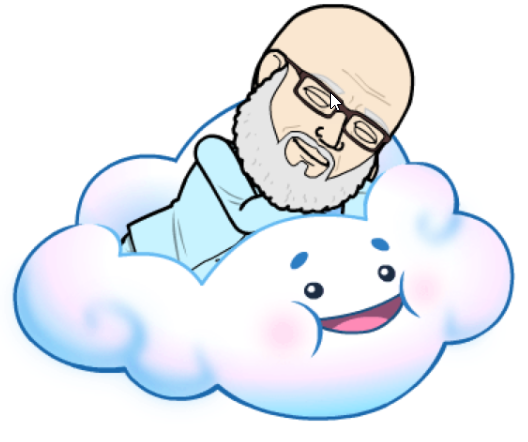 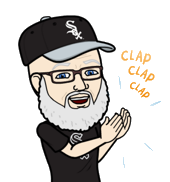 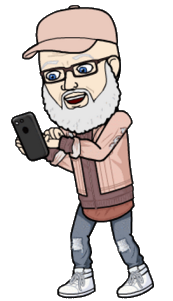 Se tornando protagonista do processo de aprendizagem.
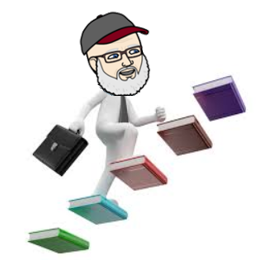 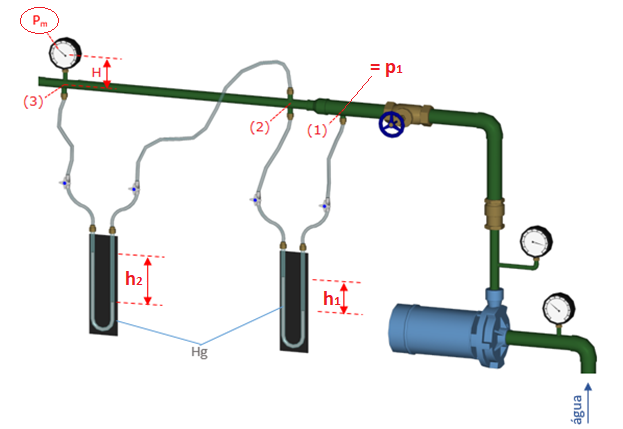 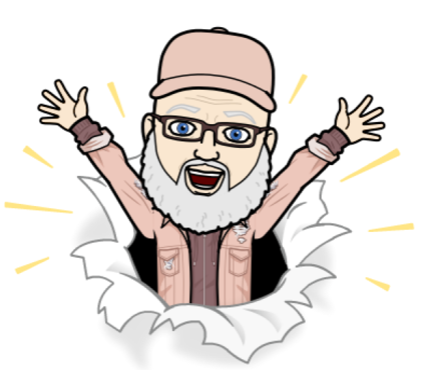 Para exercitar sua inteligência e melhorá-la resolva os problemas propostos!
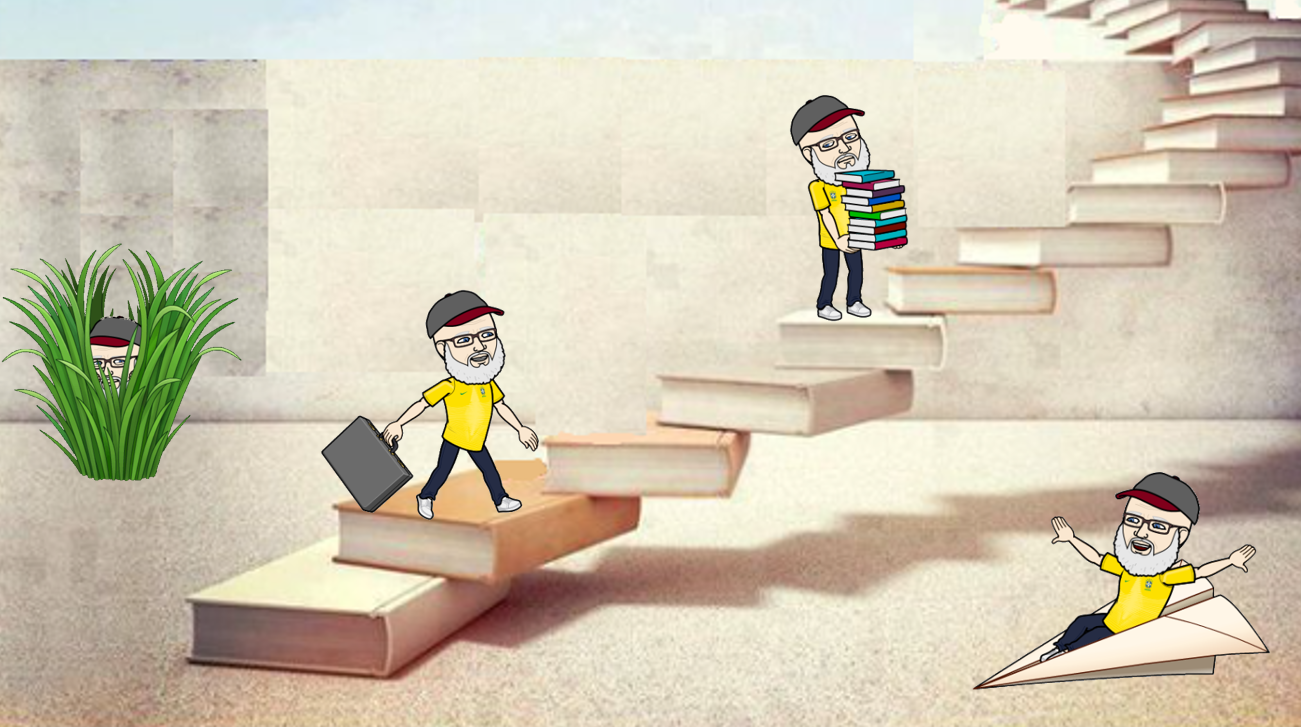 Dúvidas devem ser enviadas a raimundo.ignacio@escoladavida.eng.br
Como estudante aprenderá a estudar melhor e se tornará mais inteligente, mais criativo e mais culto.
E isto deve ser feito pouco a pouco e em todos os dias.
Programa do curso
Lewis Carroll
ALICE NO PAÍS DAS MARAVILHAS
Tradução de Clélia Regina Ramos
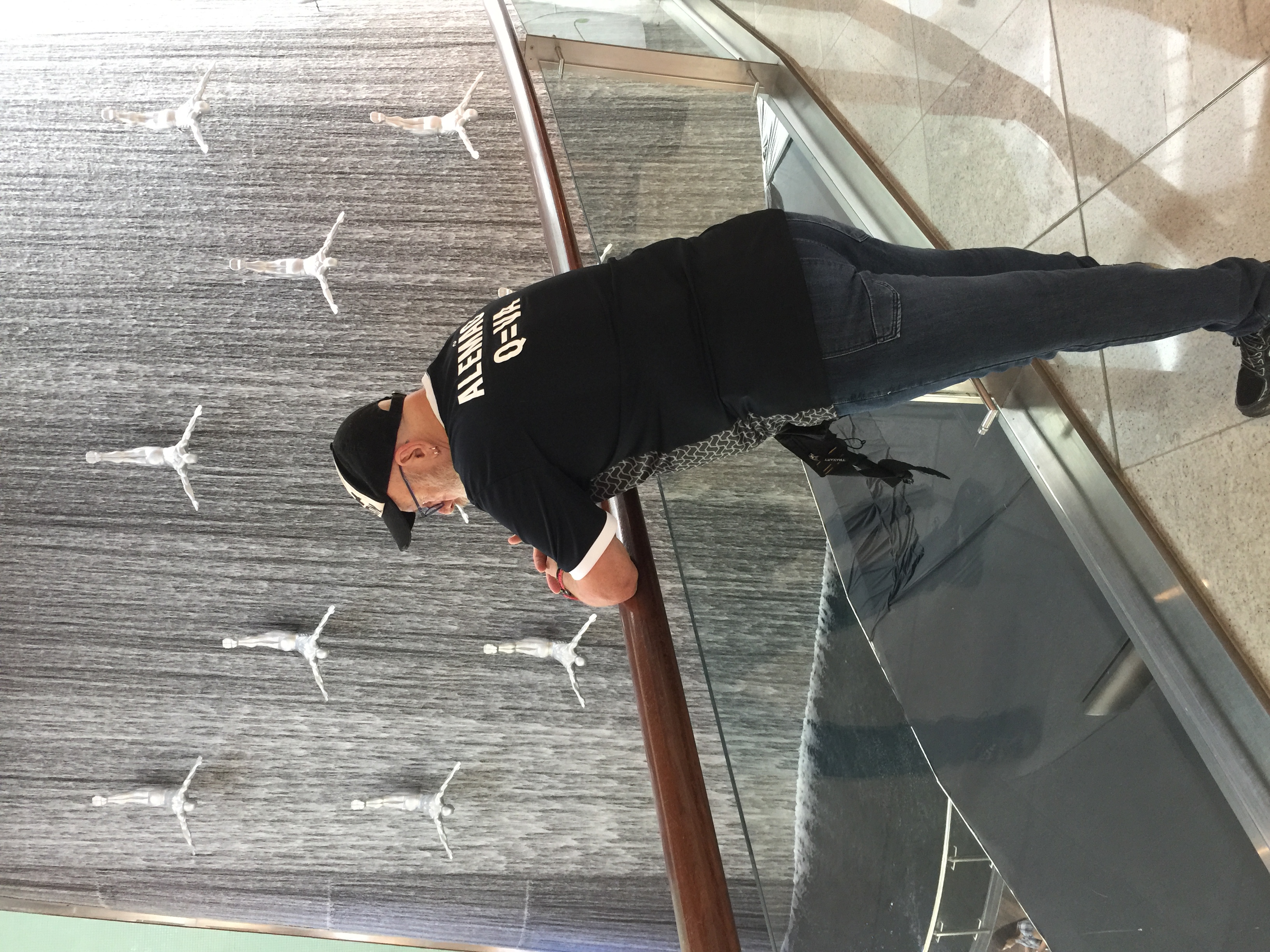 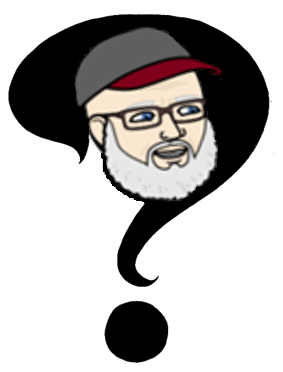 Se não sei para onde vou qualquer caminho serve!
Sugiro que seja concluído em 10 semanas, em cada semana estude 5 dias com uma dedicação de cerca de 50 minutos por dia...lembre é uma sugestão.
No intuíto de se estabelecer um caminho, apresento mais um exemplo do que estudaremos.
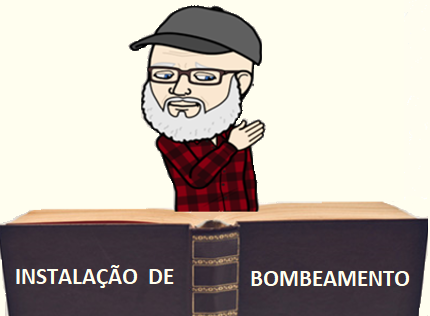 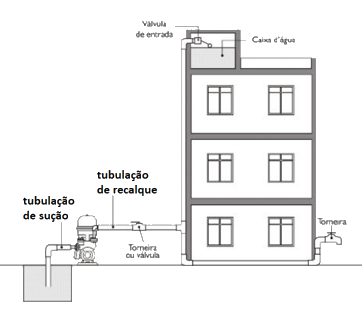 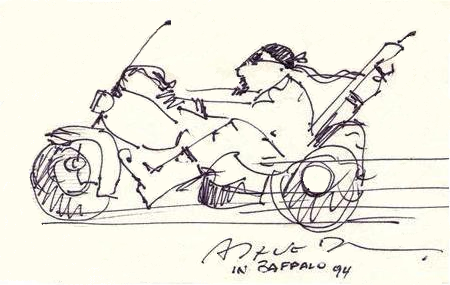 INSTALAÇÃO DE RECALQUE
NESSE CASO
Homenagem  a Wilton Azevedo
Apesar da sugestão, respeite seu ritmo, mas o importante, é estudar um pouco a cada dia!
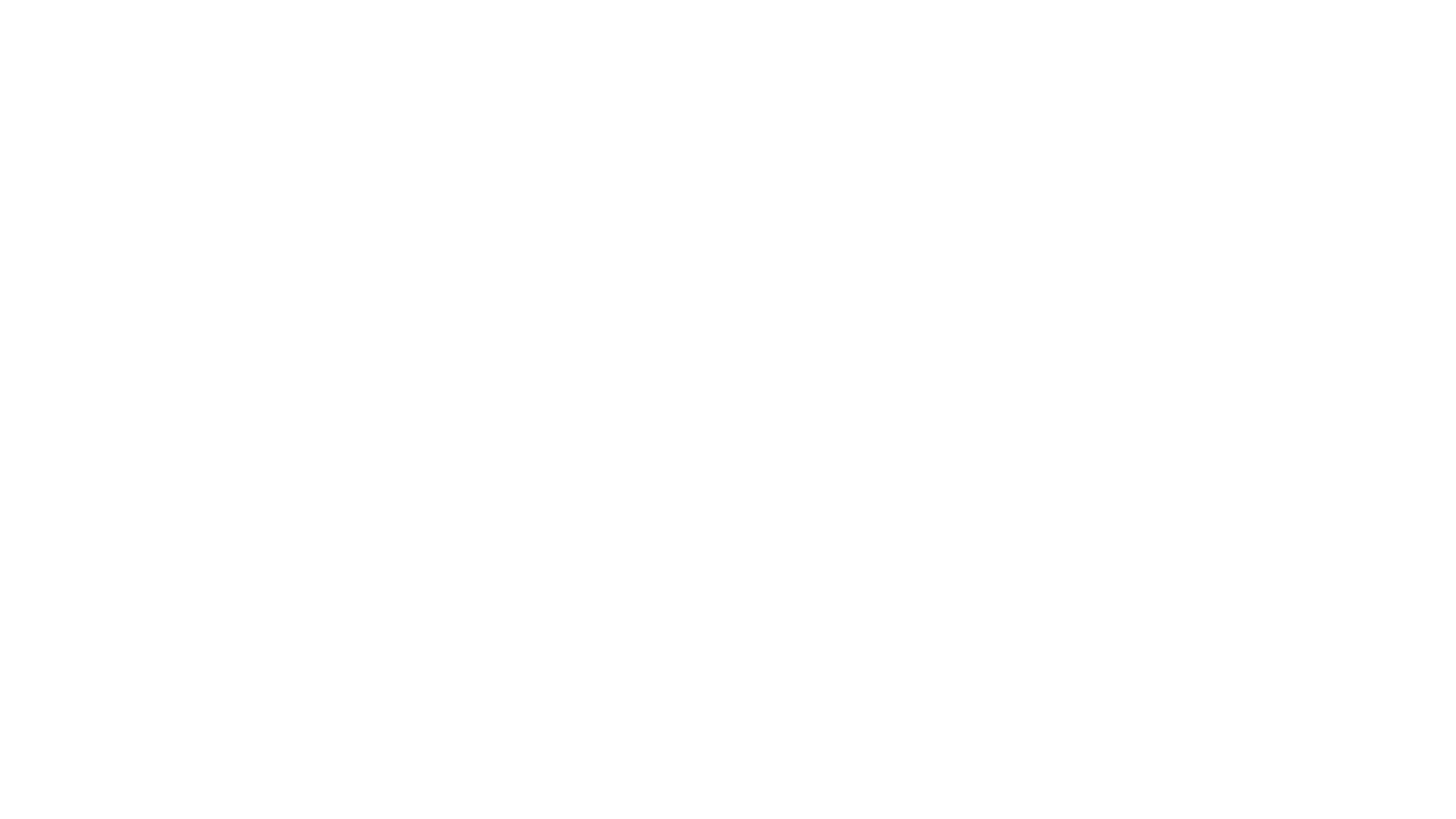 comece
sempre
Existindo
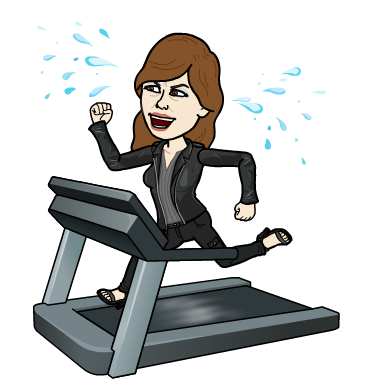 ASSIM SEU CÉREBRO ESTARÁ PRATICANDO UMA “MUSCULAÇÃO MENTAL”
E VOCÊ AMPLIANDO SUA INTELIGÊNCIA
PROBLEMA
LEMBRE
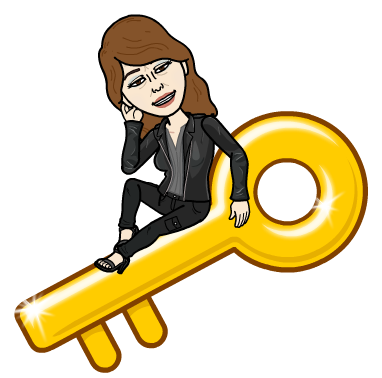 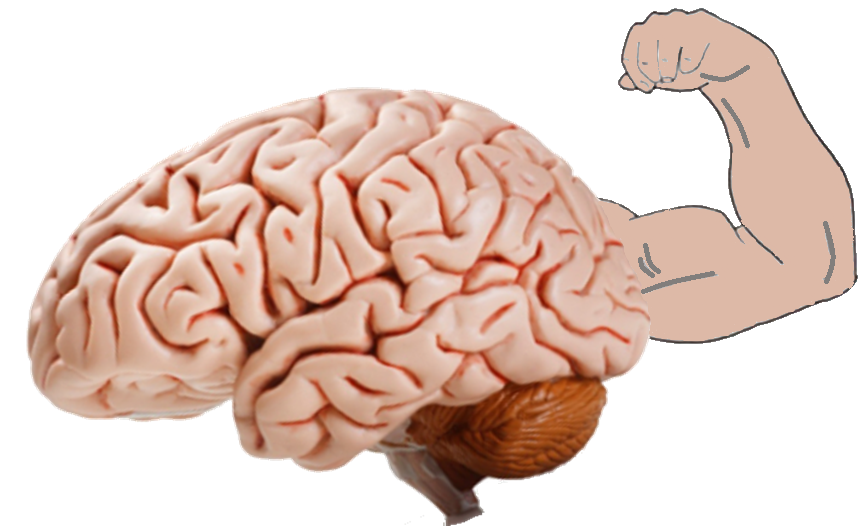 SUCESSO
pela mais
difícil!
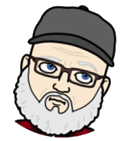 várias 
maneiras
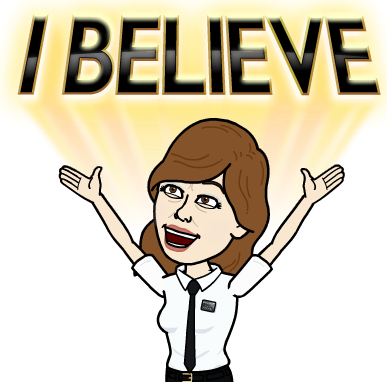 IMPORTANTE
ACREDITAR